Future Directions: Targeting LAG-3 in Melanoma Treatment
Hussein Tawbi, MD, PhD
Professor
Deputy Chair, Department of Melanoma Medical Oncology
Co-Director, Andrew M. McDougall Brain Metastasis Clinic & Program
Melanoma Medical Oncology, Investigational Cancer Therapeutics
UT MD Anderson Cancer Center  
Houston, TX
Resource Information
About This Resource
These slides are one component of a continuing education program available online at MedEd On The Go titled Leveraging LAG-3: Innovative Immunotherapy Combinations for First-Line Metastatic Melanoma Treatment

Program Learning Objectives:
Describe the synergistic interaction between LAG-3 and other immune checkpoints
Evaluate recent practice-changing data on the use of LAG-3/PD-1 combination ICI therapy in patients with metastatic melanoma
Select appropriate evidence-based dual ICI treatment regimens for newly diagnosed patients with metastatic melanoma
Recognize and manage treatment-related adverse events associated with the use of LAG-3/PD-1 combination ICI regimens

MedEd On The Go®
www.mededonthego.com
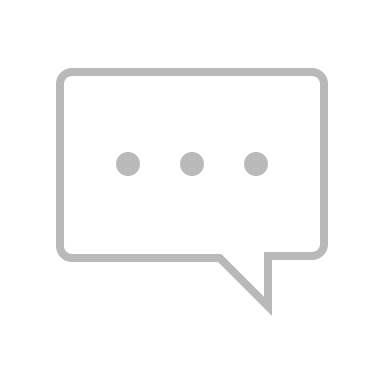 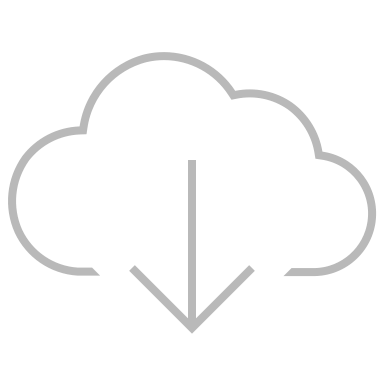 This content or portions thereof may not be published, posted online or used in presentations without permission.
This content can be saved for personal use (non-commercial use only) with credit given to the resource authors.
To contact us regarding inaccuracies, omissions or permissions please email us at support@MedEdOTG.com
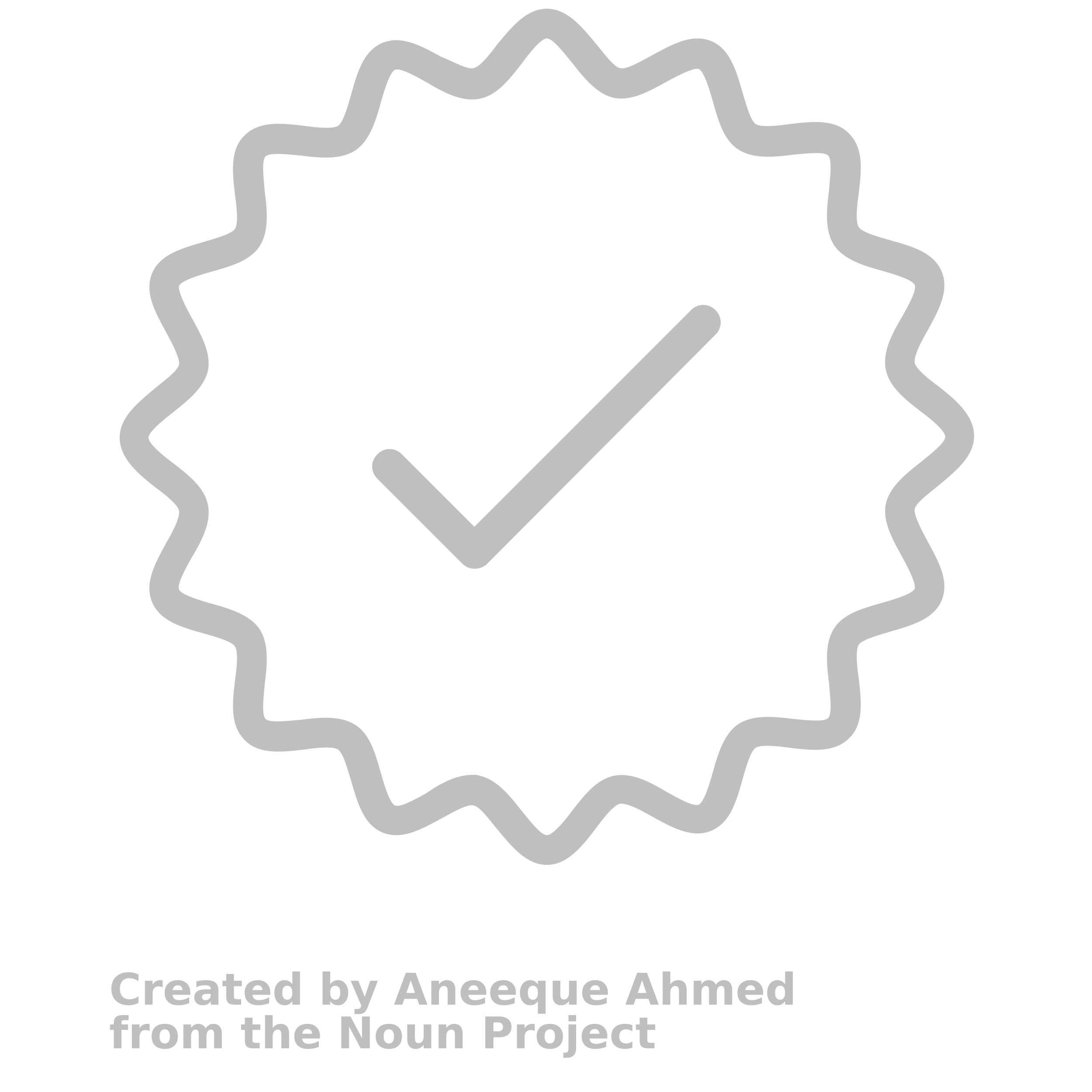 Disclaimer
The views and opinions expressed in this educational activity are those of the faculty and do not necessarily represent the views of Total CME, LLC, the CME providers, or the companies providing educational grants. This presentation is not intended to define an exclusive course of patient management; the participant should use their clinical judgment, knowledge, experience, and diagnostic skills in applying or adopting for professional use any of the information provided herein. Any procedures, medications, or other courses of diagnosis or treatment discussed or suggested in this activity should not be used by clinicians without evaluation of their patient's conditions and possible contraindications or dangers in use, review of any applicable manufacturer’s product information, and comparison with recommendations of other authorities. Links to other sites may be provided as additional sources of information.
Milestones in LAG-3 Blockade
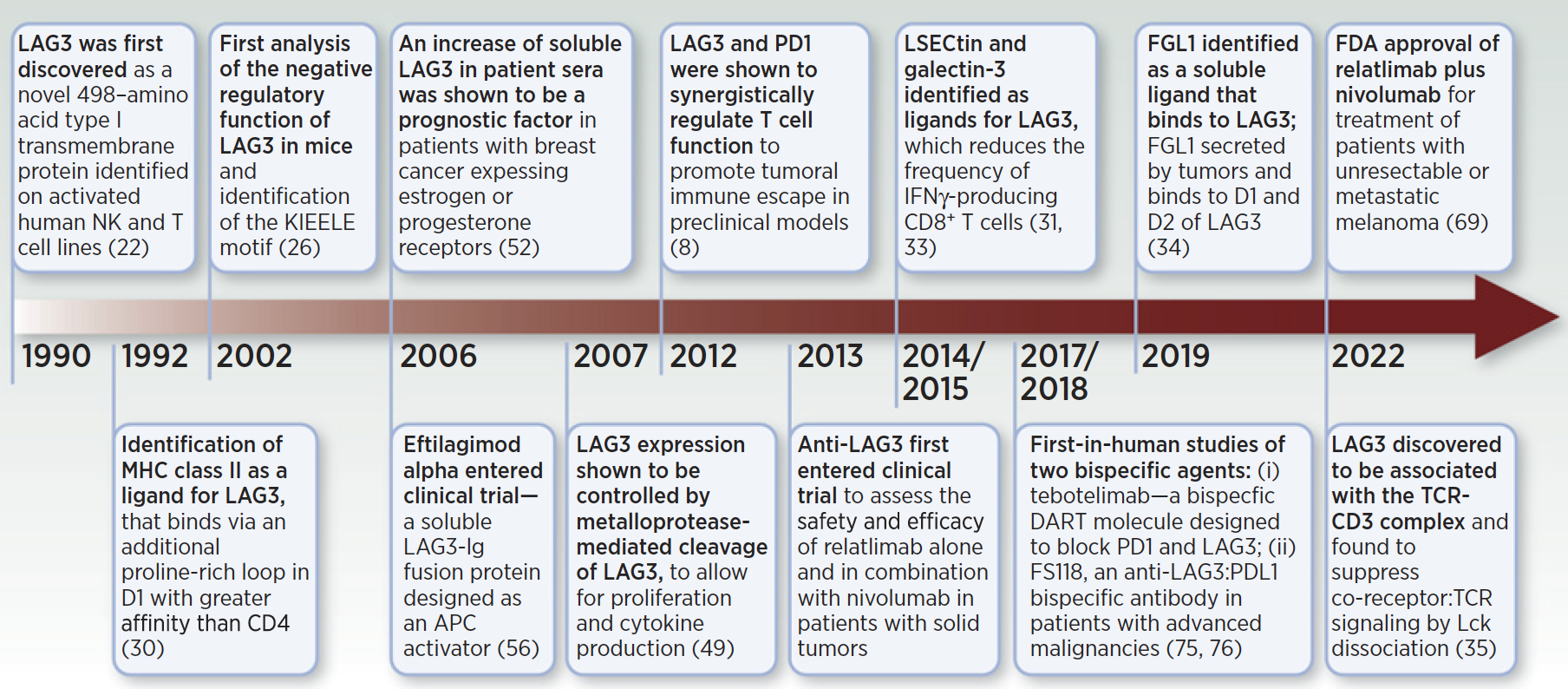 LAG-3, lymphocyte activation gene 3.
Andrews LP, et al. Clin Cancer Res. 2022;28(23):5030-5039.
PFS by BICR
Updated primary endpoint
100
80
48%(95% CI, 43–53)
60
PFS (%)
38%(95% CI, 33–44)
31%(95% CI, 25–36)
NIVO + RELA
40
37% (95% CI, 32–42)
31% (95% CI, 26–36)
NIVO
27% (95% CI, 22–32)
20
42
45
48
51
0
3
6
9
12
15
18
21
24
27
30
33
36
39
0
Months
No. at risk
NIVO + RELA
NIVO
355
221
188
165
144
130
123
108
92
82
70
53
49
49
43
23
3
0
RELATIVITY-047 (NCT03470922). Median follow-up: 25.3 months.Descriptive analysis. Statistical model for HR: stratified Cox proportional hazard model. Stratified by LAG-3, BRAF mutation status, and AJCC M stage. PD-L1 was removed from stratification because it led to subgroups with < 10 patients.
359
194
152
128
116
109
101
89
76
68
56
44
41
39
35
17
3
0
BICR, blinded, independent central review; HR, hazard ratio; NIVO, nivolumab; mPFS, median progression-free survival; PFS, progression-free survival; RELA, relatlimab.
Tawbi HA, et al. ASCO. 2023. Abstract 9502.
OS
Updated secondary endpoint
100
77%(95% CI, 72–81)
80
62%(95% CI, 56–67)
NIVO + RELA
54%(95% CI, 49–59)
52%(95% CI, 46–57)
60
72% (95% CI, 67–76)
OS (%)
58% (95% CI, 53–63)
NIVO
48% (95% CI, 43–54)
40
42% (95% CI, 36–49)
20
0
42
45
48
51
0
3
6
9
12
15
18
21
24
27
30
33
36
39
Months
No. at risk
NIVO + RELA
NIVO
355
334
305
287
270
258
241
226
197
179
160
136
128
122
120
78
26
2
RELATIVITY-047 (NCT03470922). Median follow-up: 25.3 months.Descriptive analysis. Statistical model for HR: stratified Cox proportional hazard model. Stratified by LAG-3, BRAF mutation status, and AJCC M stage. PD-L1 was removed from stratification because it led to subgroups with < 10 patients.
359
329
301
278
253
238
224
211
185
162
144
118
106
104
100
64
17
0
NA, not applicable; NR, not reached; OS, overall survival.
Tawbi HA, et al. ASCO. 2023. Abstract 9502.
Best Overall Response Per BICR
Updated secondary endpoint
44% 
(95% CI, 38–49)
42%
(n = 150)
34% 
(95% CI, 29–39)
31%
(n = 109)
CR: 18%
(n = 64)
CR: 18%
(n = 63)
16%
(n = 57)
16%
(n = 57)
PR: 26%
(n = 91)
PR: 16%
(n = 58)
NIVO + RELA vs NIVO ORR difference of 9.8% (95% CI, 2.8–16.8)
Median duration of response was not reached in both the NIVO + RELA (NR [95% CI, 39.4–NA]) and NIVO (NR [95% CI, 39.8–NA]) arms
RELATIVITY-047 (NCT03470922). Median follow-up: 25.3 months. Descriptive analysis. 26 patients (7.3%) in the NIVO + RELA arm and 26 patients (7.2%) in the NIVO arm were classified as unable to determine.
PD, progressive disease; PR, partial response; SD, stable disease.
Tawbi HA, et al. ASCO. 2023. Abstract 9502.
PFS, OS, and ORR by LAG-3 and PD-L1 Expression
OS
ORR by BICR
PFS by BICR
NIVO +
RELA
NIVO
ORR, %
NIVO + RELA
NIVO + RELA
NIVO
NIVO
NIVO + RELA
NIVO
PFS, OS, and ORR favored NIVO + RELA over NIVO regardless of LAG-3 and PD-L1 expression (stratification factors)
Exploratory/descriptive analyses. DBL date: October 28, 2021. Median follow-up: 19.3 mo.
ORR, overall response rate; OS, overall survival; PD-L1, programmed cell death ligand 1; PFS, progression-free survival.
Tawbi HA, et al. ASCO. 2023. Abstract 9502.
PFS, OS, and ORR Across Prespecified Subgroups (1 of 2)
NIVO + RELA
NIVO
OS
PFS by BICR
ORR by BICR
NIVO + RELA
NIVO + RELA
NIVO + RELA
NIVO
NIVO
NIVO
PFS, OS, and ORR favored NIVO + RELA over NIVO across key prespecified subgroups
Exploratory/descriptive analyses. Changes in patient counts between DBLs may be due to corrections in data. DBL date: October 28, 2021. Median follow-up: 19.3 mo. 
Tawbi HA, et al. ASCO. 2023. Abstract 9502.
LAG-3 Ligand, MHC Class II?
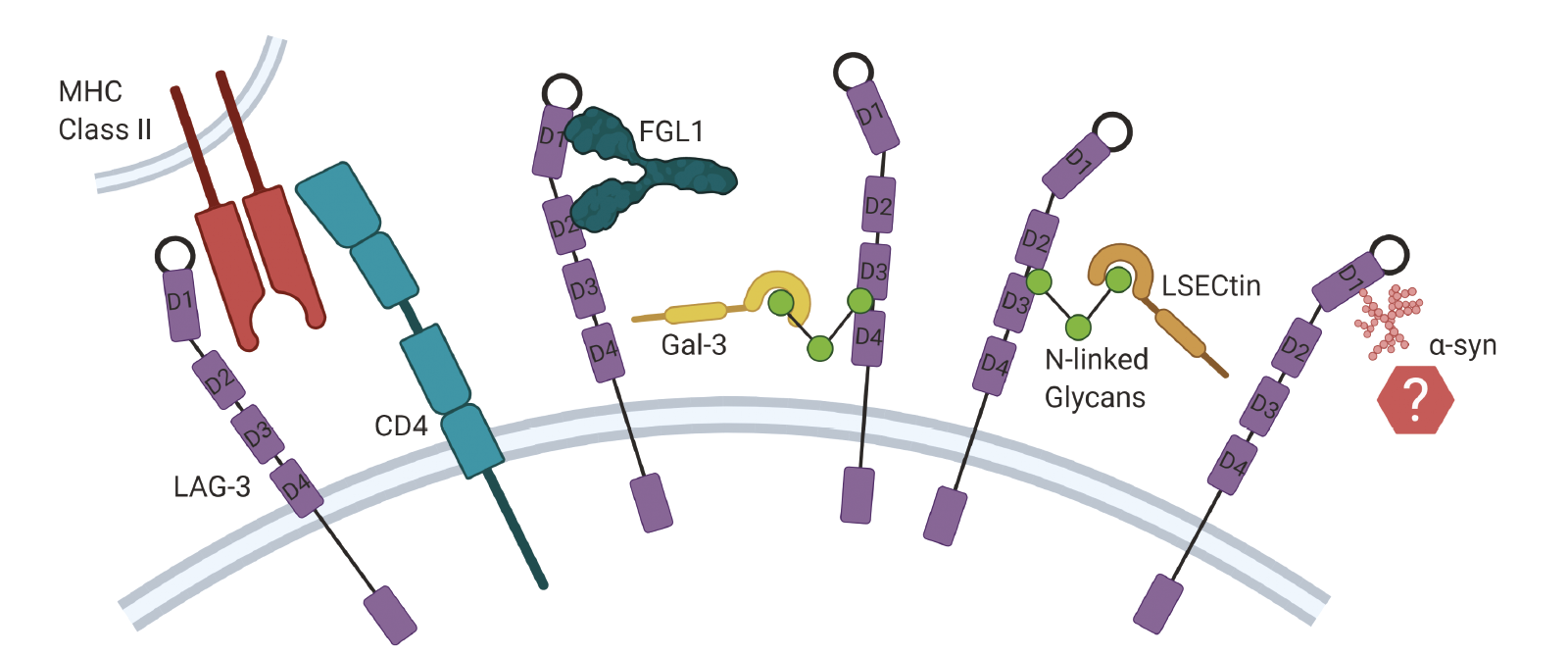 CD4, cluster of differentiation 4; fibrinogen-like protein 1, FGL1, 
Burnell SEA, et al. Immunother Adv. 2021;2(1):ltab025.
LAG-3 Intracellular Signaling
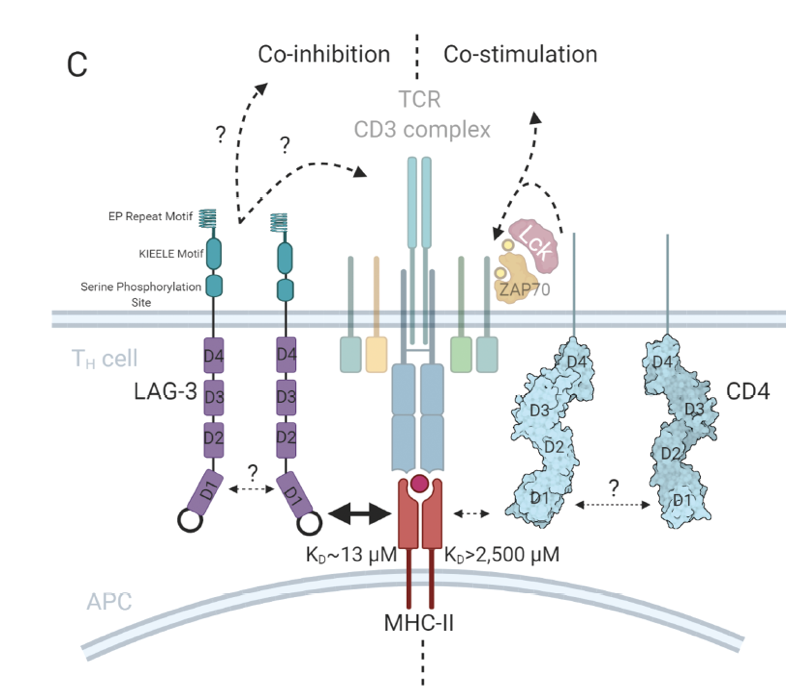 LAG-3 dimerization required for optimal MHCII binding
No ITIM & unique intracellular KIEELE motif
Role of EP Repeat & Serine phosphorylation site FxxL more relevant
Co-localization with TCR/CD3 complex
LAG-3 activation leads to decreased ZAP70 phosphorylation
LAG-3 modulates TCR signaling
ITIM, immunoreceptor tyrosine-based inhibitory motif; LAG-3, lymphocyte-activation gene 3; MHCII, major histocompatibility complex; TCR, T-cell receptor.
Workman CJ, et al. Eur J Immunol. 2003;33(4):970-9; Workman CJ, et al. J Immunol. 2005;174(2):688-95; Burnell SEA, et al. Immunother Adv. 2021;2(1):ltab025.
Neoadjuvant Relatlimab + Nivolumab
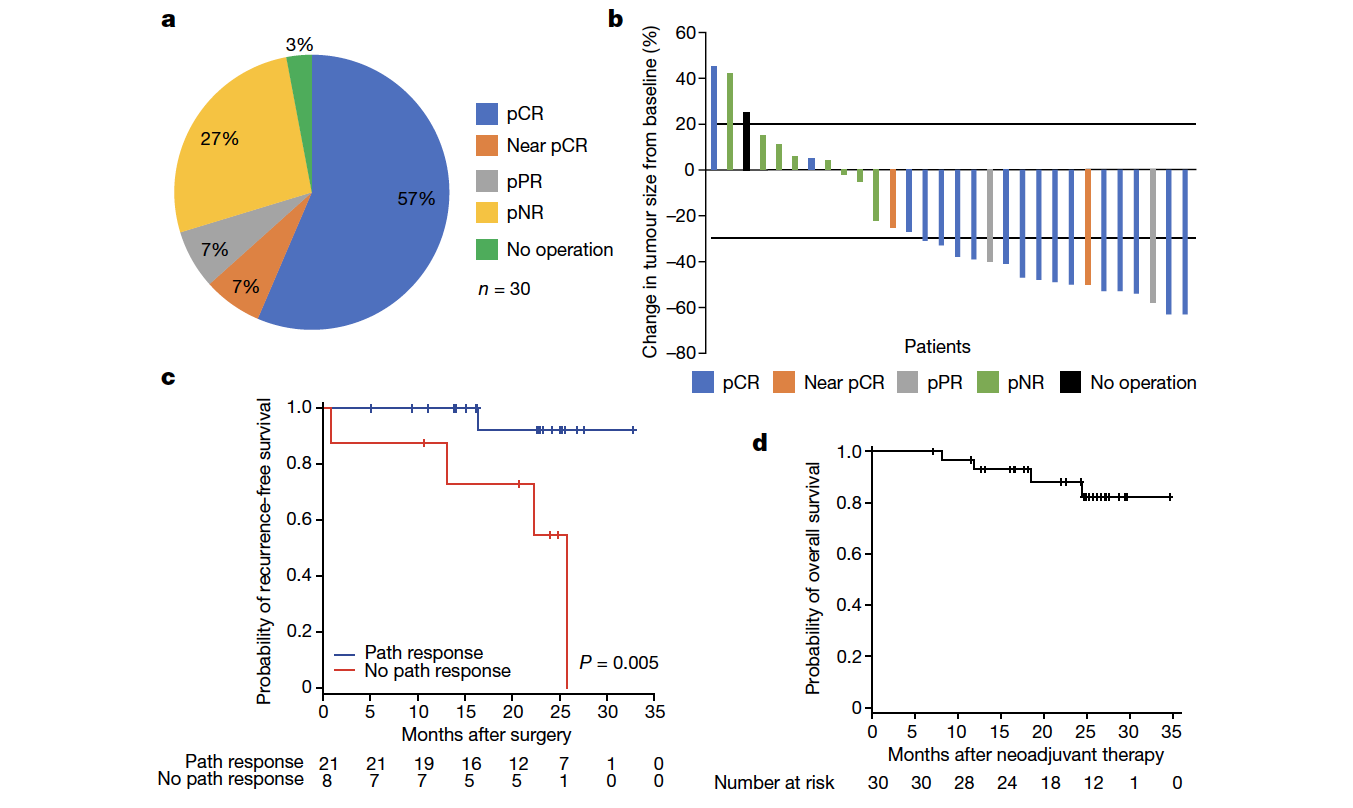 pCR of 57%
No grade 3 to 4 toxicity in neoadjuvant phase
pCR associated with excellent RFS
pCR, pathologic complete response; pNR, no pathologic response; pPR, pathologic partial response; RFS, relapse-free survival.
Amaria RN, et al. Nature. 2022;611(7934):155-160.
Phase II of Nivo + Rela in Untreated MBM (BLUEBONNET)
Efficacy MRI to monitor intracranial response at 
12 weeks
Safety MRI to monitor intracranial disease at 
4 weeks*
Cohort
NIVO 480mg+RELA 160mg q4w
NIVO 480mg+RELA 160mg q4w x 2 doses
n = 30
NIVO 480mg+RELA 160mg q4w
Responders
Clinically stable
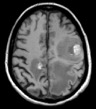 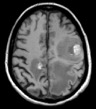 *Not a response imaging evaluation, asymptomatic progression will be allowed to continue.
◊SRS allowed at progression as needed
Key eligibility: 
1 or greater measurable, unirradiated MBM  (0.5-3.0 cm)
Prior SRT in 5 or less MBM
Previous treatment with BRAFi/MEKi permitted
No prior checkpoint inhibitor therapy for advanced disease

Exclusion criteria: Neurological symptoms; steroids greater than 10 days; WBRT; prior treatment with checkpoint inhibitors; leptomeningeal disease
Primary endpoint: Intracranial ORR by modified RECIST
Select secondary endpoints: CBR, PFS, OS
Exploratory endpoint: SRS-assisted PFS
Hypothesis: Nivo + rela is safe and will result in higher intracranial efficacy comparable to nivo alone
Statistics- 82% power to detect difference between 20% and 40%, BOP2 futility monitoring
BOP2, Bayesian optimal phase 2; CBR, clinical benefit rate; MBM, melanoma brain metastases; RECIST, response evaluation criteria in solid tumors; SRS, stereotactic radio surgery; SRT, stereotactic radiation therapy; WBRT, whole brain radiation therapy.
NCT05704647. Clinicaltrials.gov. Accessed April 3, 2024.
Agents in Development Targeting LAG-3
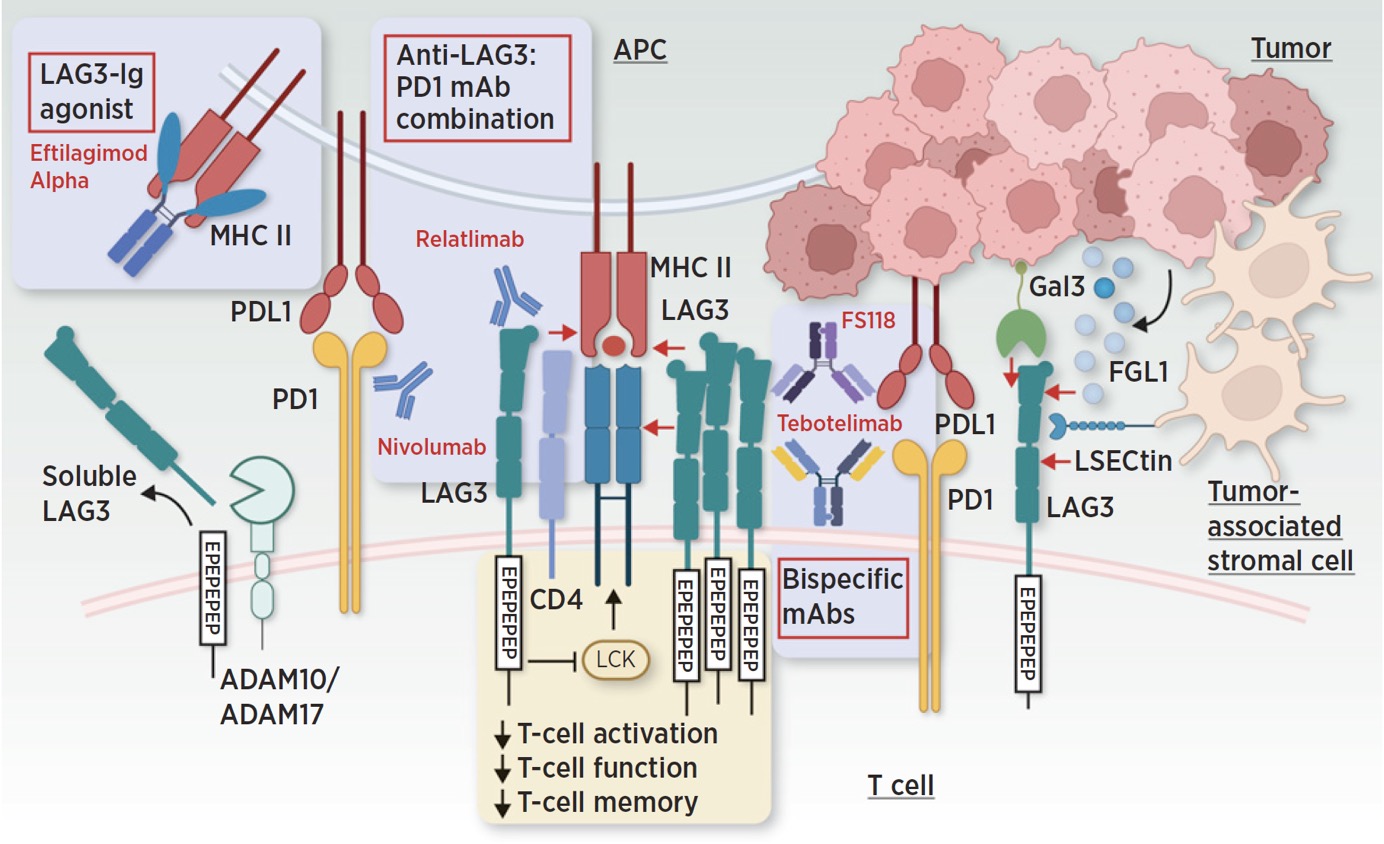 APC, antigen-presenting cell.
Andrews LP, et al. Clin Cancer Res. 2022;28(23):5030-5039.
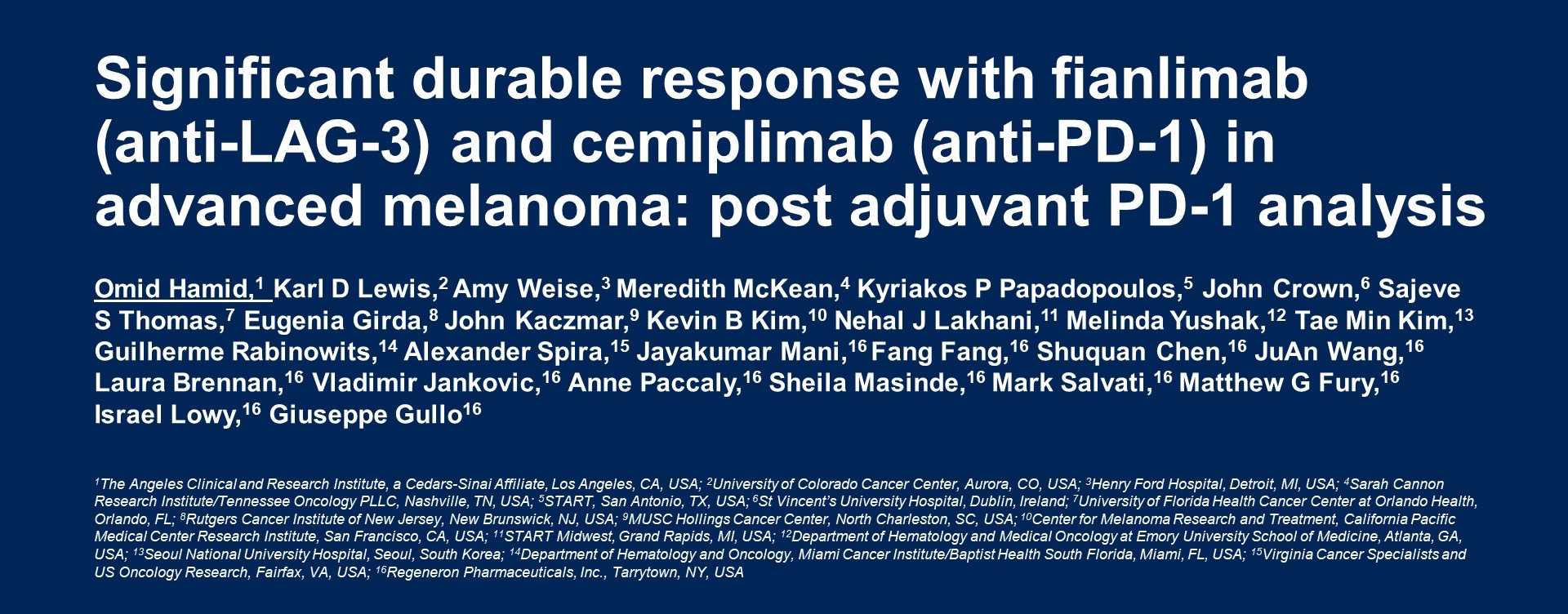 Significant durable response with fianlimab <br />(anti-LAG-3) and cemiplimab (anti-PD-1) in advanced melanoma: post adjuvant PD-1 analysis
Hamid O, et al. ASCO 2023. Abstract 9501.
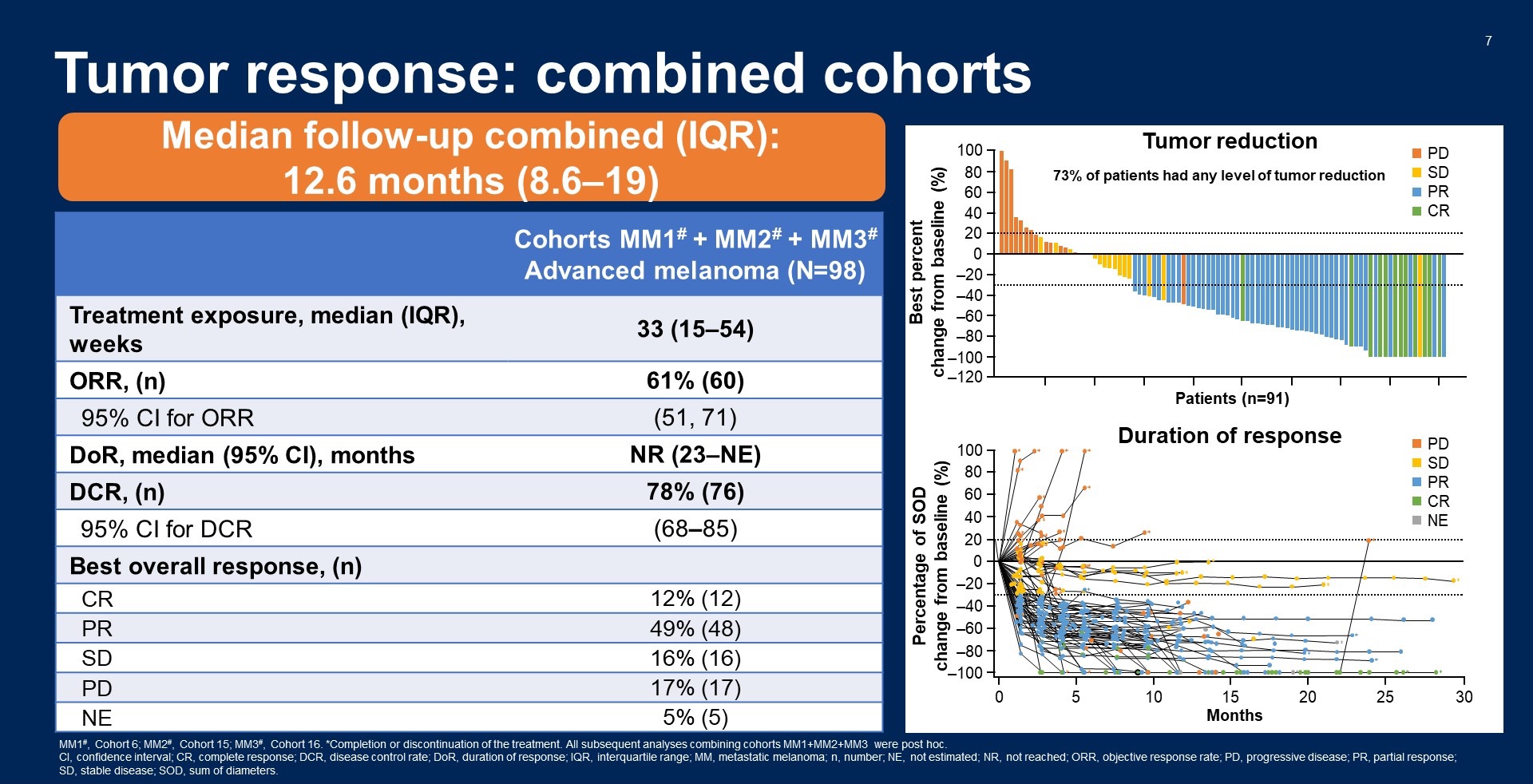 Tumor response: combined cohorts
Hamid O, et al. ASCO 2023. Abstract 9501.
Unanswered Questions
Structure and function of LAG-3
Biomarkers of response and resistance
Impact of anti-LAG-3 + anti-PD1 in other settings in melanoma
Brain metastases
Adjuvant stage III
Adjuvant stage II
Rare melanoma subtypes (acral, mucosal, uveal, desmoplastic)
Other combos: anti-LAG-3 + anti-CTLA4 +/- anti-PD1
Other agents- bispecifics, other targets
CTLA-4, cytotoxic T-lymphocyte-associated antigen 4.
Take Home Message
LAG-3 is a novel checkpoint with unique immune suppressive properties
LAG-3 blockade is now validated as a therapeutic target in combination
FDA approval in melanoma starts a new era of investigation
Many unanswered questions that provide opportunities to improve upon existing therapies and re-invigorate drug development 
Biomarkers of response and resistance critical to drive future breakthroughs
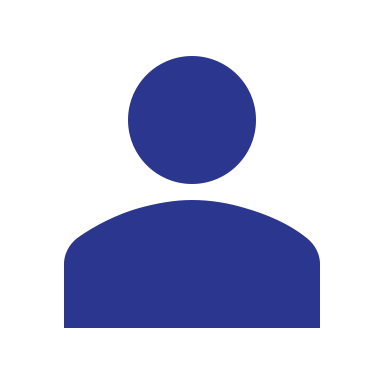 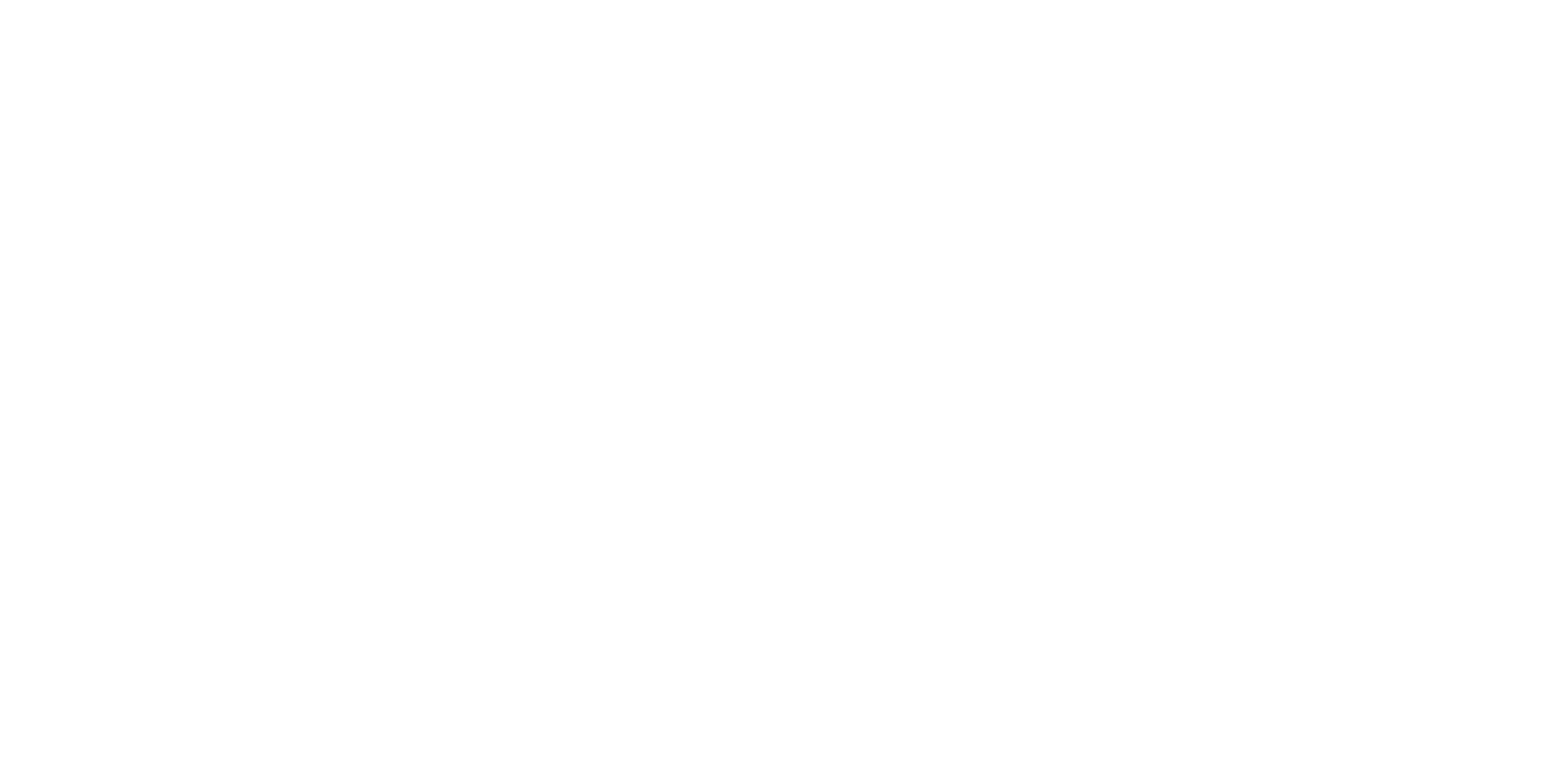 Looking for more resources on this topic?
CME/CE in minutes
Congress highlights
Late-breaking data
Quizzes
Webinars
In-person events
Slides & resources
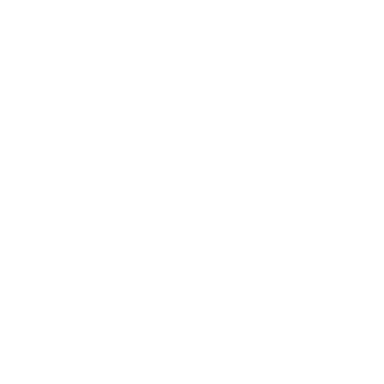 www.MedEdOTG.com